Transformation to Competitive Integrated Employment Act
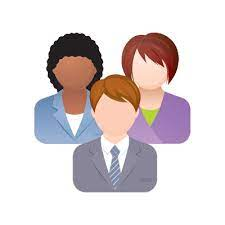 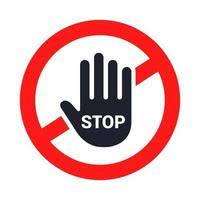 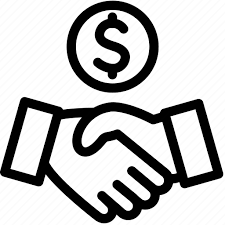 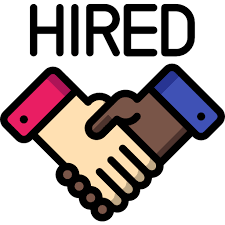 Funding for supported employment to improve access for people with disabilities to competitive integrated employment in states that end 14(c)
No new 14(c) certificates and ends current 14(c) certificates in 5 years
Creates a Technical Assistance Center to help businesses end 14(c) and change to competitive employment
Funding to states and businesses to change their businesses from 14(c) to competitive employment and grants for supported employment
**The Build Back Better Act would provide $300B for grants, technical assistance and supported employment 
for states that end 14c. But it does not end the 14c program.**
Words you should know
14(c) certificates: A federal program that lets businesses pay than minimum wage to workers who have disabilities for the work being performed. 5 states have stopped these programs because they are unfair to workers with disabilities.
Technical Assistance: Help from experts on how to do something.
Supported Employment: Help with getting and keeping employment. This could include personal job coaching, long term supports and services, and anything that helps someone with a disability in their employment.
Grants: Money that states and businesses get to do something. States and businesses compete to get grants. There are strict rules set by the federal government to get grants.